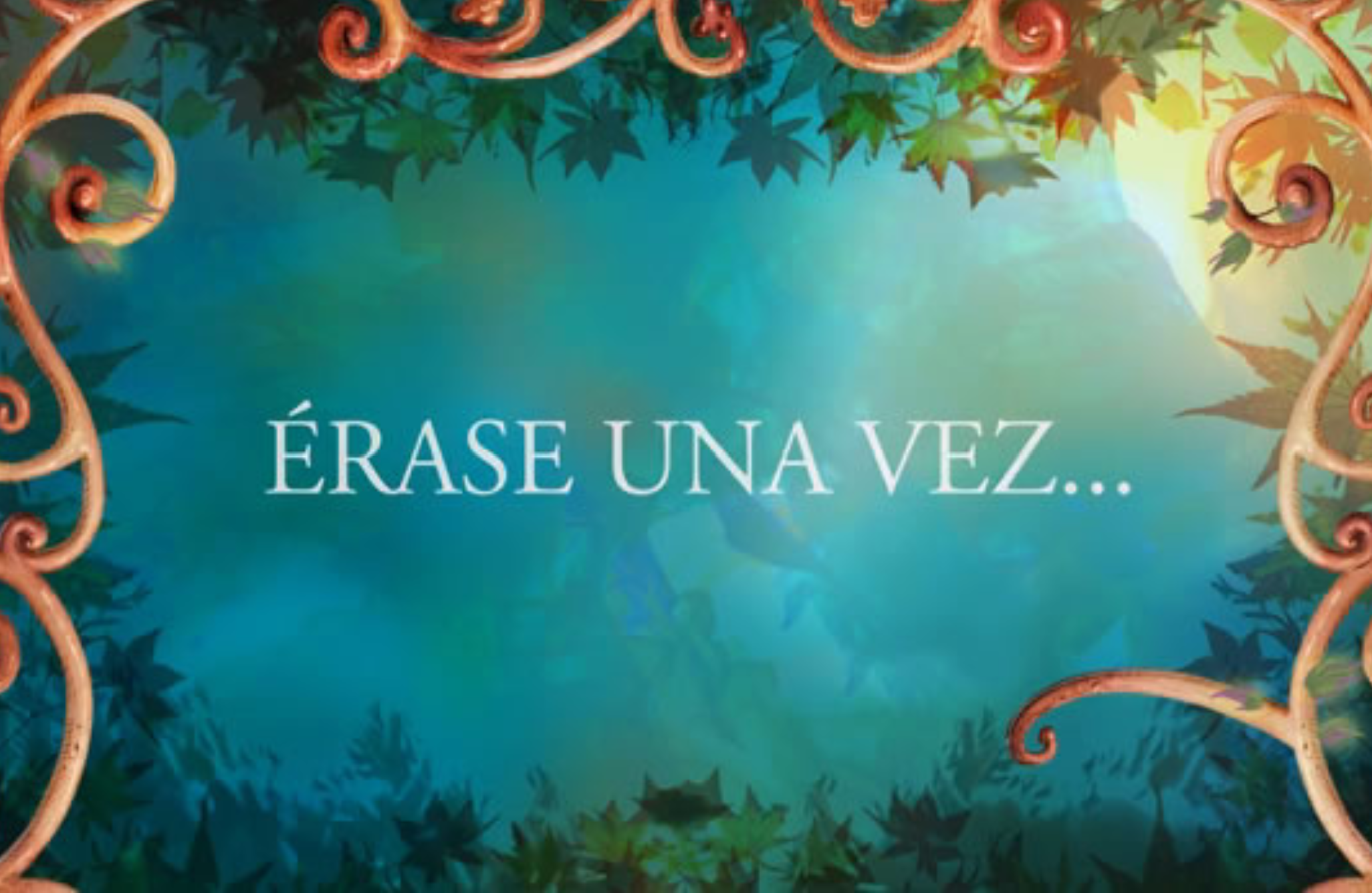 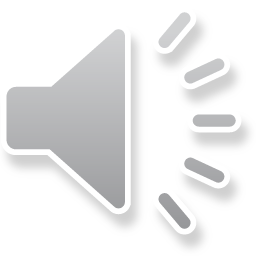 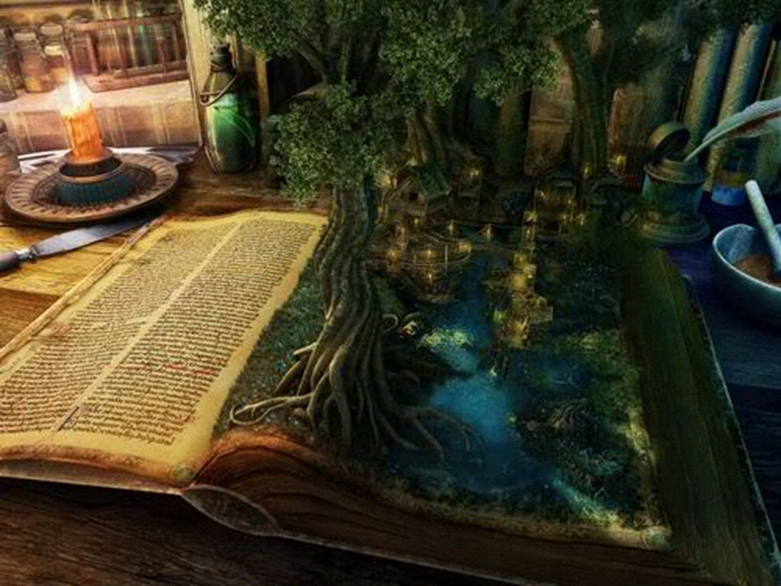 Una historia jamás leída…
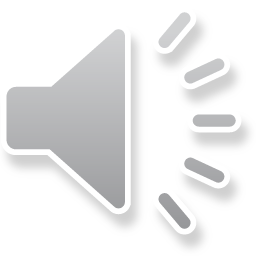 ….en lo más profundo del 
bosque se esconden los secretos
mejor guardados…
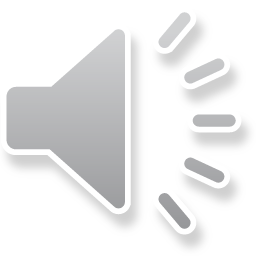 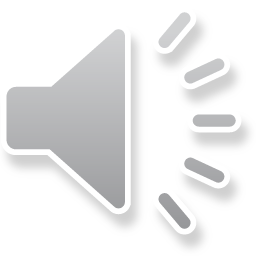 Camelia es un hada madrina que 
ayuda a jóvenes doncellas y aspirantes a héroe ...
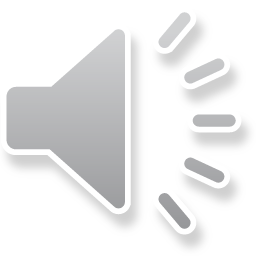 …para que alcancen sus propios finales felices.
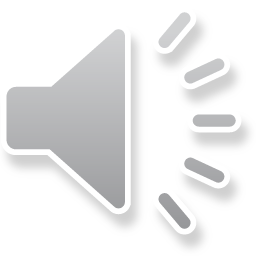 Pese al peligro que corren , la magia de las  hadas madrinas lograran los sueños de sus ahijados.
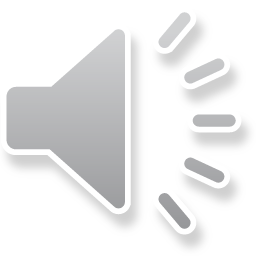 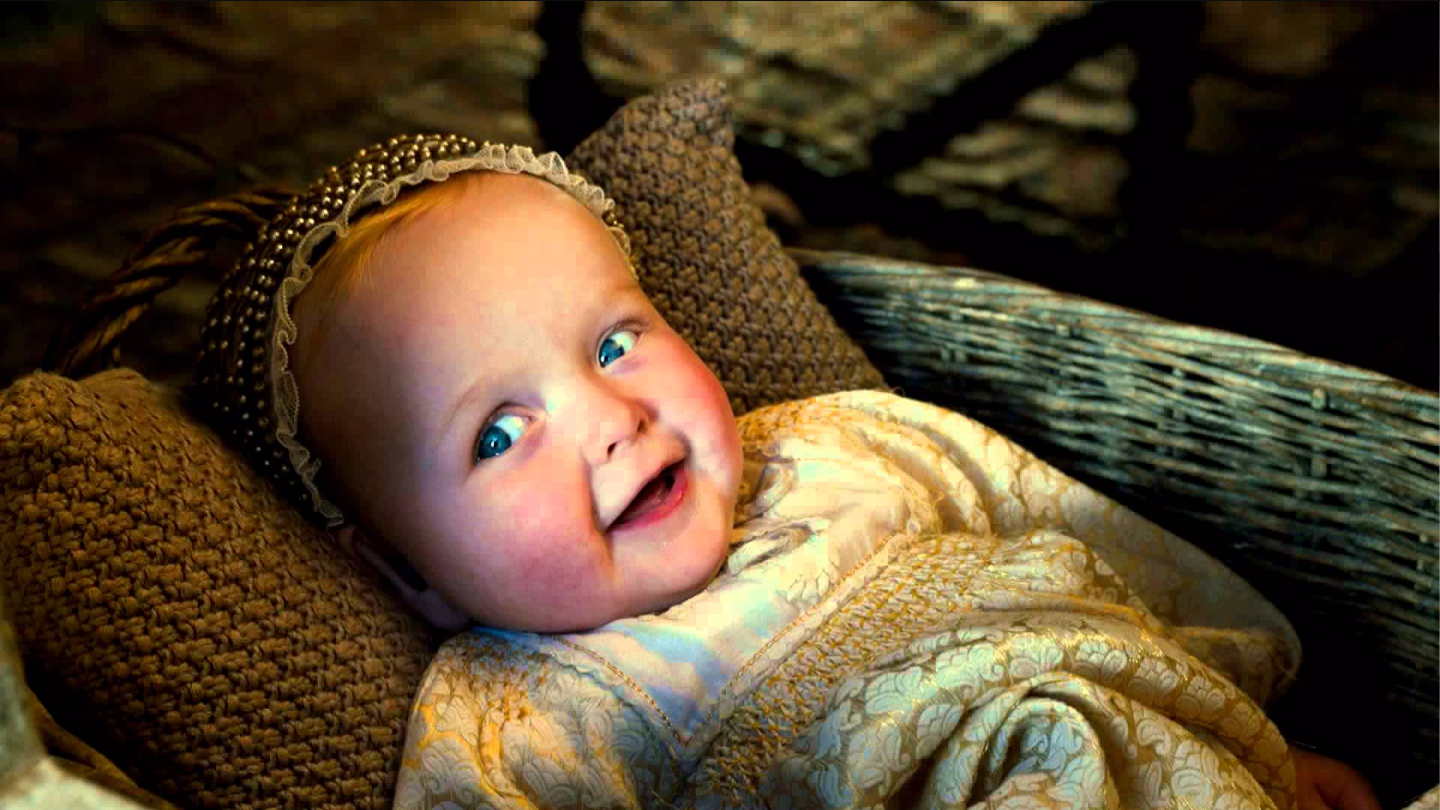 La inocencia de una pequeña
vida sacrificada a lo largo de los años.
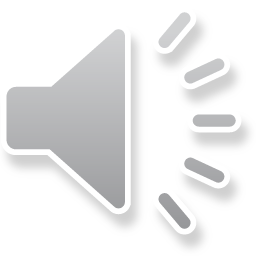 En este reino Camelia se jugará 
la vida o la  muerte….
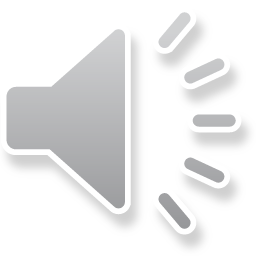 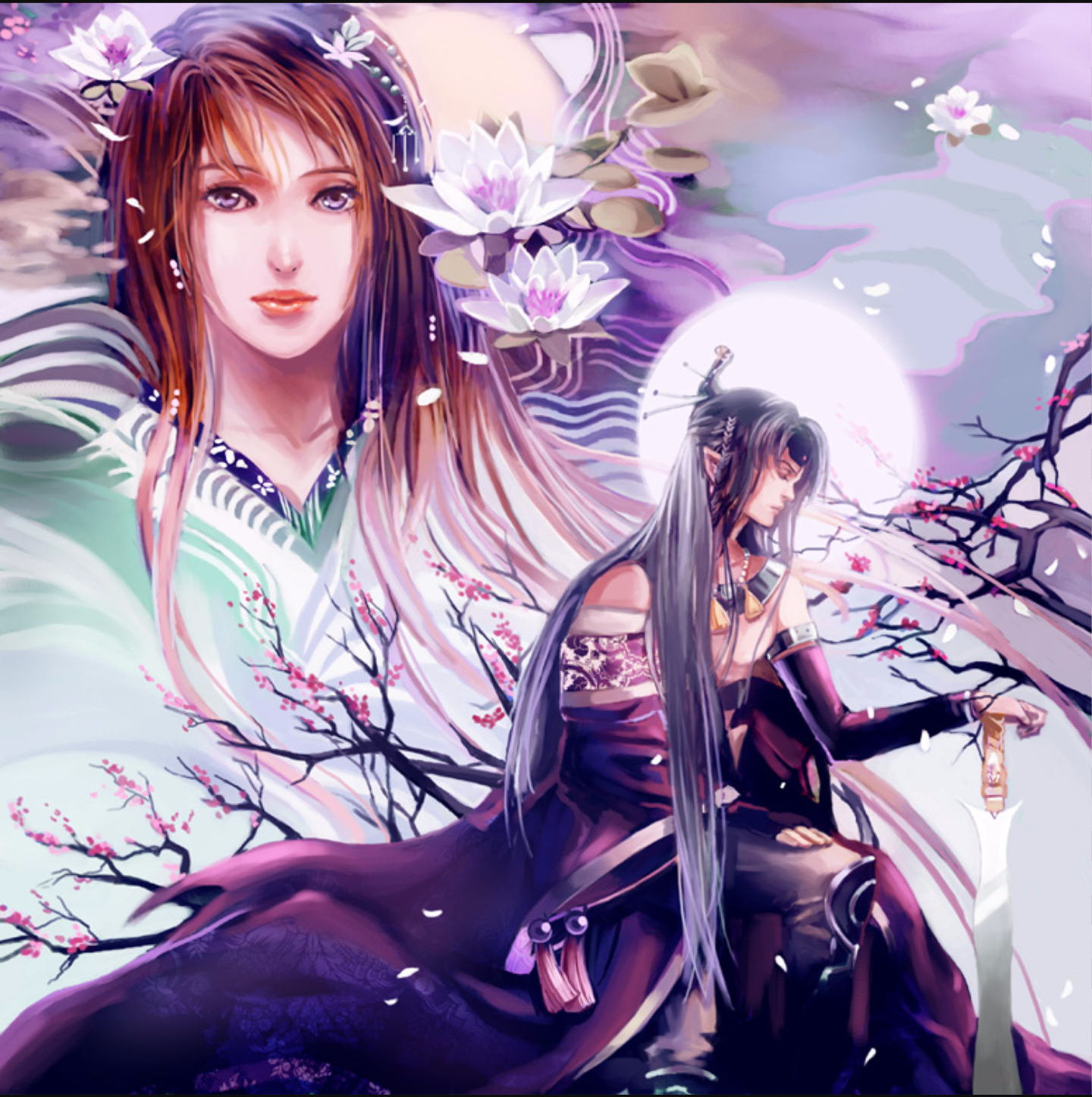 Una historia llena de celos 
y envidias que te envolverá…
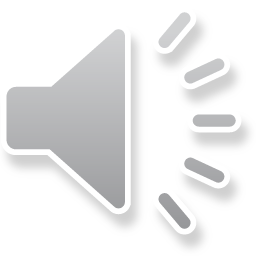 La  llave será
la  clave para  sobrepasar las 
 puertas de todos los reinos
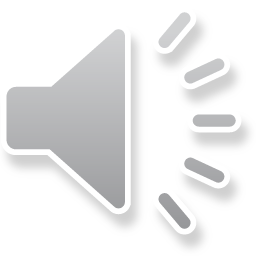 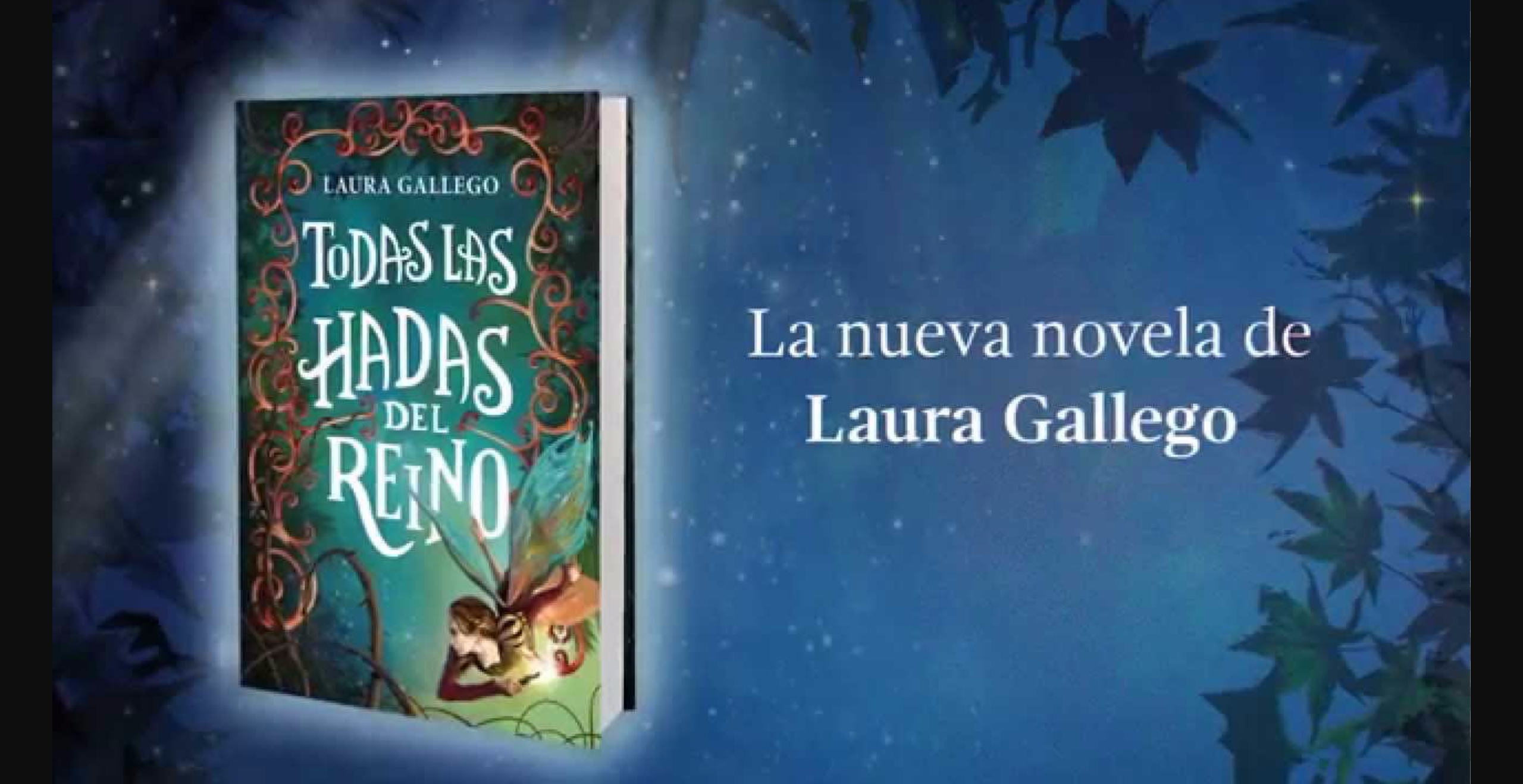 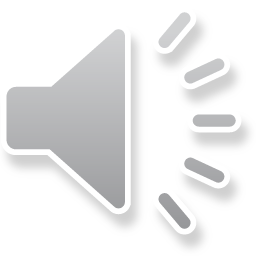 PRODUCIDO POR:
ERIKA DE ACOSTA 
LIDIA RDGUEZ.DE QUESADA.
Mairena del Aljarafe 
I.E.S Hipatia
         1ºESO B
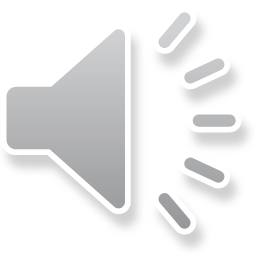 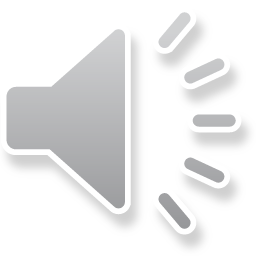 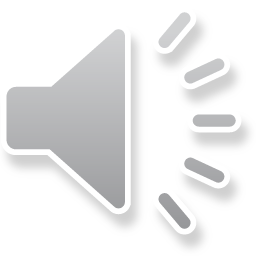 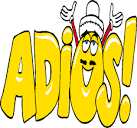 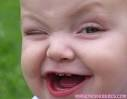